DIALISIS PERITONEAL
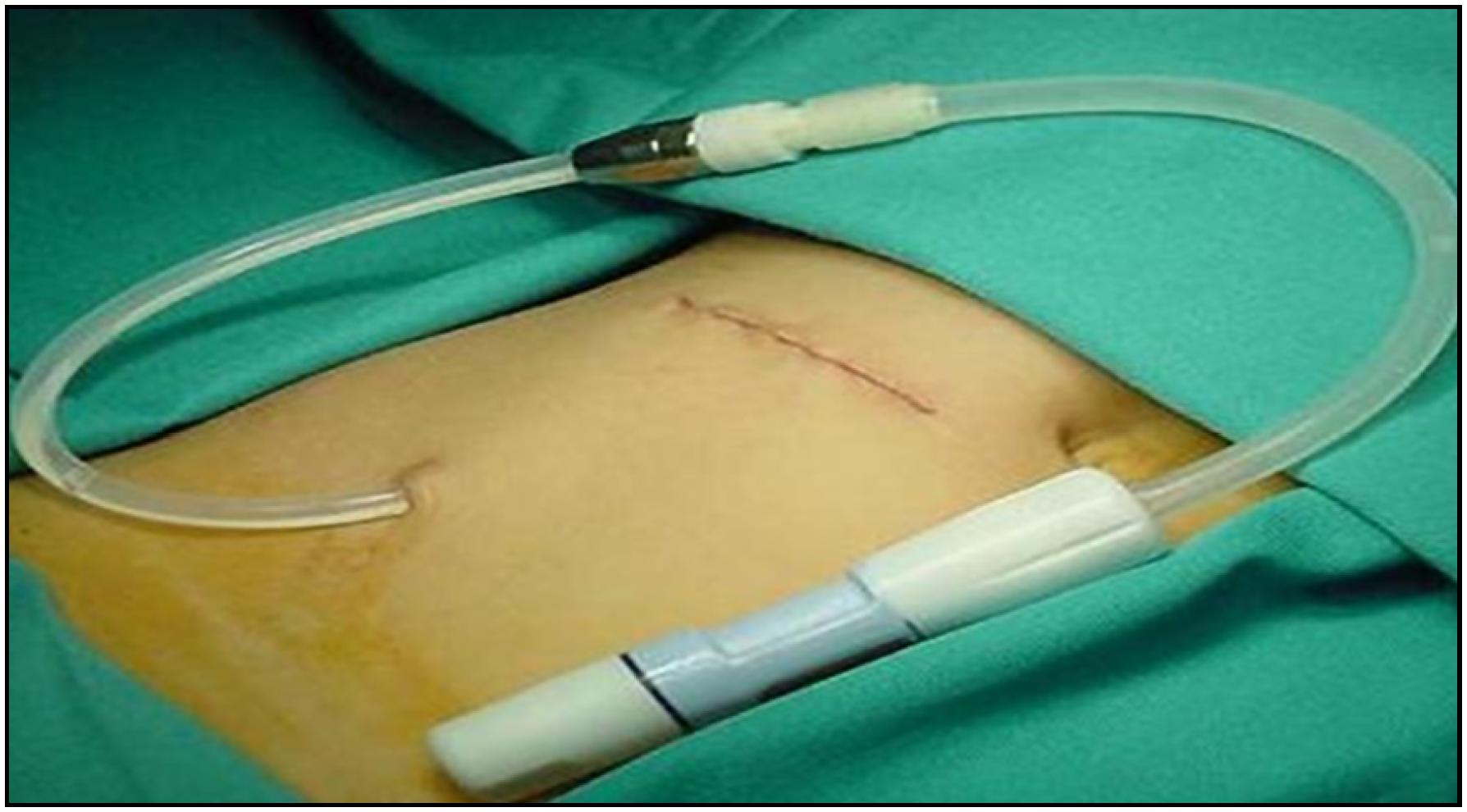 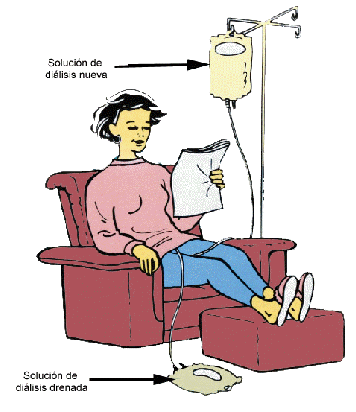 CONCEPTO
Se realiza a través del cuerpo utilizando la membrana peritoneal como filtro.
Separa la sangre de los capilares mesentéricos de una ascitis artificial provocada al introducir un líquido de características predeterminadas que se renueva periódicamente.
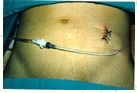 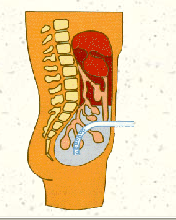 Isoosmolar
Hiperosmolar cuando hay que arrastrar mucho agua.
Hiperosmolar
Suero Glucosilado
1.5%
2.5%
4.25%
Na (mEq/l)‏
138
138
138
Cl (mEq/l)‏
101
101
101
Lactato mEq
40
40
40
Mg mg/l
1.5
1.5
1.5
Ca mg/l
4.25
4.25
4.25
COMPOSICIÓN DEL LIQUIDO DE DIÁLISIS
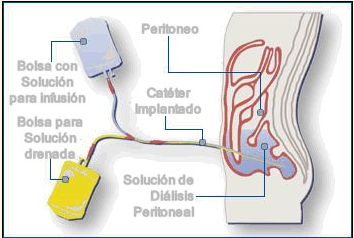 INTRODUCCIÓN DEL LÍQUIDO DE DIÁLISIS
A través del catéter se introduce en la cavidad peritoneal un líquido estéril con sustancias que permiten un doble intercambio: las sustancias tóxicas que lleva la sangre pasan hacia dicha cavidad y las sustancias necesarias para el organismo que lleva el líquido de diálisis (como por ejemplo el calcio) pasan a la sangre. Al líquido se le añade glucosa (azúcar) para conseguir un efecto osmolar (efecto de imán) que permite asimismo la ultrafiltración del líquido.
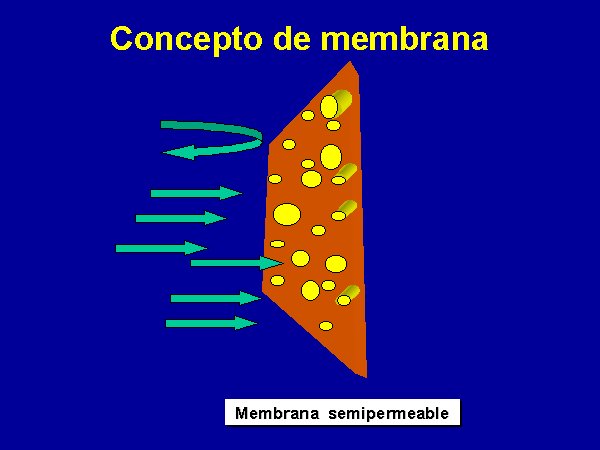 FISIOLOGÍA  PERITONEAL EN RELACIÓN CON EL MANEJO DE LÍQUIDOS.
Modelo de los tres poros
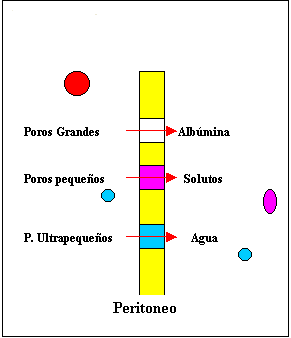 (200-400 A)
( 40-65 A)
(4-6 A )
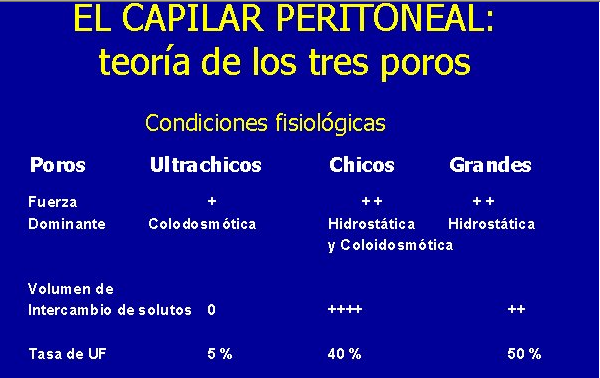 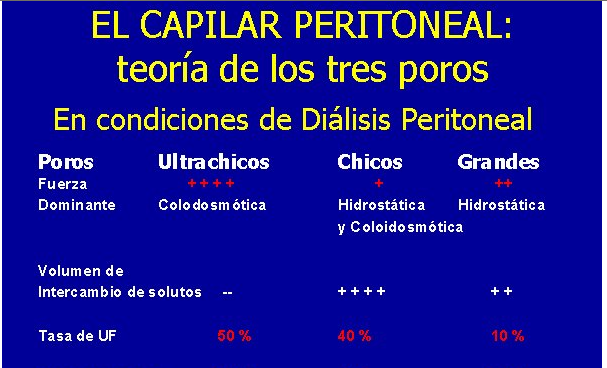 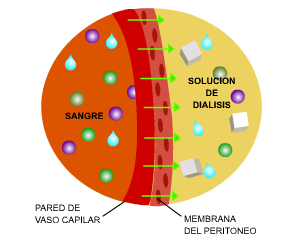 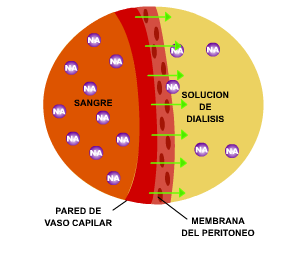 CLASIFICACIÓN
La diálisis es un tratamiento que se encarga de eliminar del cuerpo los desechos y el exceso de líquido.
DIALISIS PERITONEAL CONTINUA  AMBULANTE
(DPCA) El líquido de la diálisis siempre se encuentra dentro del peritoneo limpiando la sangre en forma continua. 

(DPCA) es una terapia que se realiza manualmente en casa.
 
La gran mayoría de los pacientes requieren 4 cambios por día, los 7 días de la semana.
DIALISIS PERITONEAL CONTINUA  AMBULANTE
Infusión
Drenaje
Permanencia
Consiste en introducir la solución de diálisis nueva en la cavidad peritoneal, a través del catéter.
Periodo durante el cual la solución permanece en la cavidad peritoneal. Oscila entre las 4 y las 6 horas, según la prescripción facultativa.
Consiste en sacar el líquido de la cavidad peritoneal por gravedad.
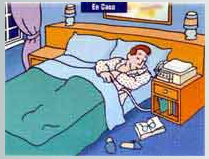 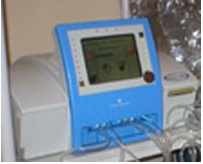 DIALISIS PERITONEAL AUTOMATIZADA
La diálisis se realiza por la noche mientras duerme, mediante el uso de una máquina cicladora. 

Controla el tiempo de los cambios, drena la solución utilizada e infunde solución nueva al peritoneo.
PROCEDIMIENTO
Introducción de un catéter de silicona o poliuretano.
 Las soluciones de líquido peritoneal pueden ser de un volumen de 1,5, 2 o 2,5 L que se introducen periódicamente en la cavidad peritoneal. 
Según sea conveniente se combinan soluciones con dextrosa isotónica o hipertónica para aumentar la ultrafiltración en la cavidad peritoneal y eliminar el exceso de agua.
CUIDADOS TRASLA COLOCACION
Baño diario en ducha No deben mojarse al menos en los 10 días siguientes a la colocación.
Cambio de apósitos, realizado únicamente por personal calificado, con técnica estéril, guantes y tapabocas.
Inmovilización del catéter, evitando torcerlo o tirar de él.
USO CLINICO
DPCA  
Cardiopatía isquémica 
 Insuficiencia cardiaca
 Niños con pequeño tamaño corporal 
 Escolares
 Pacientes con pobre acceso vascular
INDICACIONES DE DIALISIS
Hiperkalemia: persistente > 7 mEq/lt a pesar de tratamiento médico y/o si hay alteraciones electrocardiográficas. 

Acidosis: que no responde a tratamiento con bicarbonato. 

Hipervolemia: con encefalopatía (convulsiones), insuficiencia cardiaca congestiva y/o hipertensión arterial sin respuesta a manejo diurético.
INDICACIONES DE DIALISIS
Hipercatabolismo: aumento rápido de nitrógeno ureico, creatinina, hiperuricemia , hiperfosfatemia. 

Indicaciones relativas: alteraciones neurológicas, pericarditis, coagulopatía, arritmias, hiponatremia e hipocalcemias severas sin respuesta a tratamiento médico conservador.
COMPLICACIONES MÁS FRECUENTES
La peritonitis 
Suele manifestarse con la aparición de dolor abdominal, náuseas, vómitos, falta de apetito, líquido turbio y fiebre. 
Recuento leucocitario superior a 100/dL en la solución de diálisis 
Tratamiento consiste en antibiótico terapia (vancomicina y aminoglucósidos)‏
COMPLICACIONES MÁS FRECUENTES
La obstrucción unidireccional del catéter
La salida de sangre en la solución.
Las fugas de la solución de diálisis 
Hernias abdominales, 
Hernia de esófago, 
Dolor lumbar y 
Hemorroides.
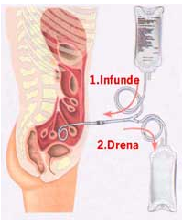